Panašieji trikampiai(kartojimas)
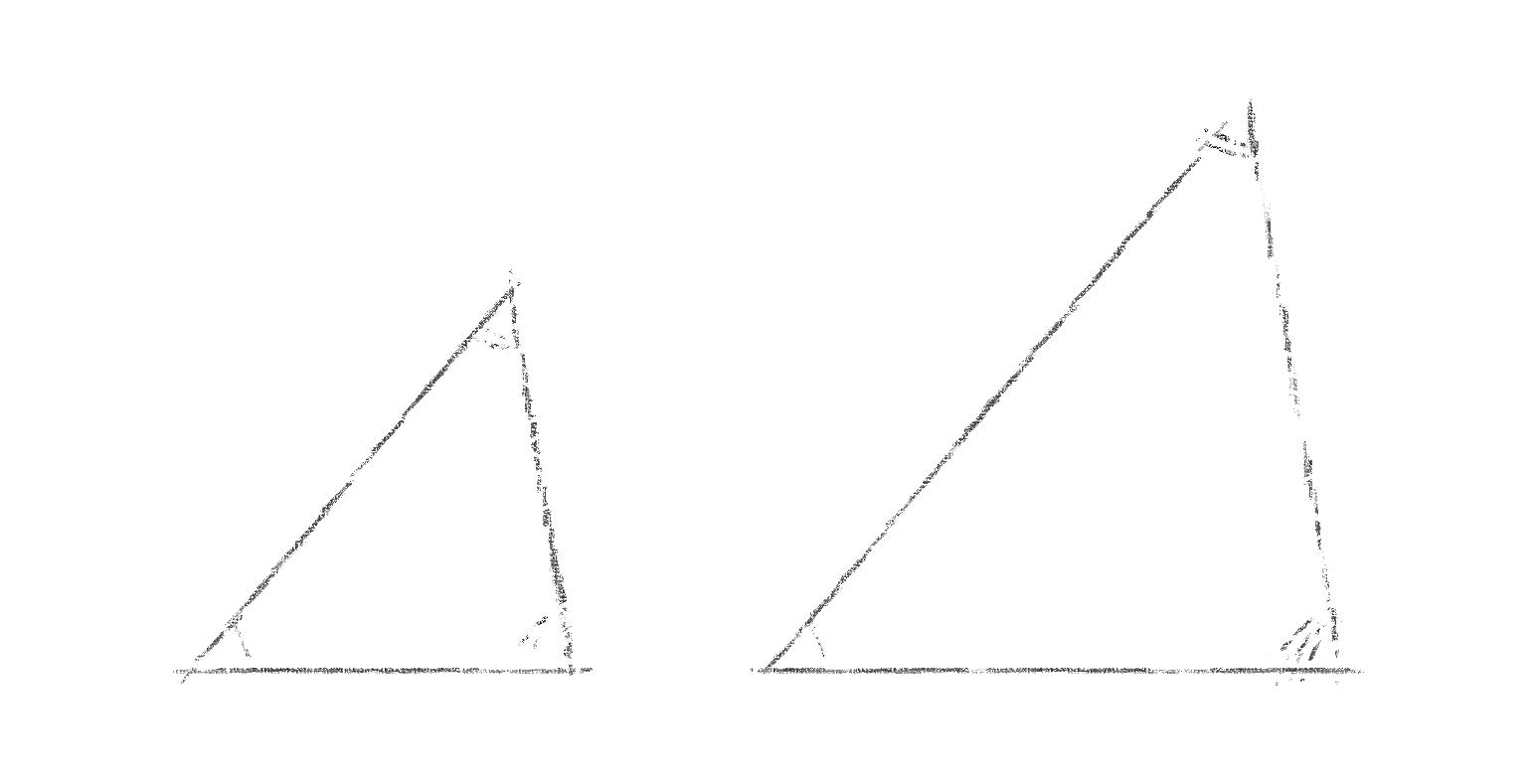 Figūra yra panaši viena į kitą, kai antroji yra kažkiek kartų padidinta arba sumažinta. 
Du trikampiai yra panašūs, jeigu jų atitinkami kampai yra lygūs ir vieno trikampio kraštinės proporcingos atitinkamoms kito trikampio kraštinėms.
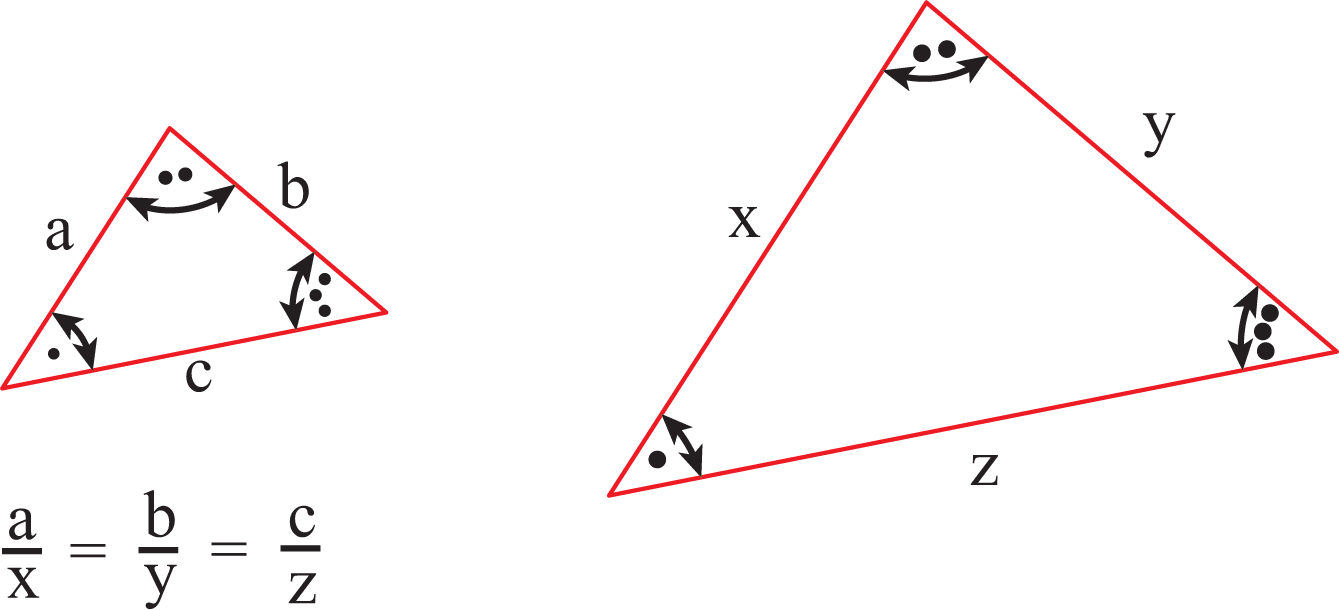 1 požymisPagal du kampus
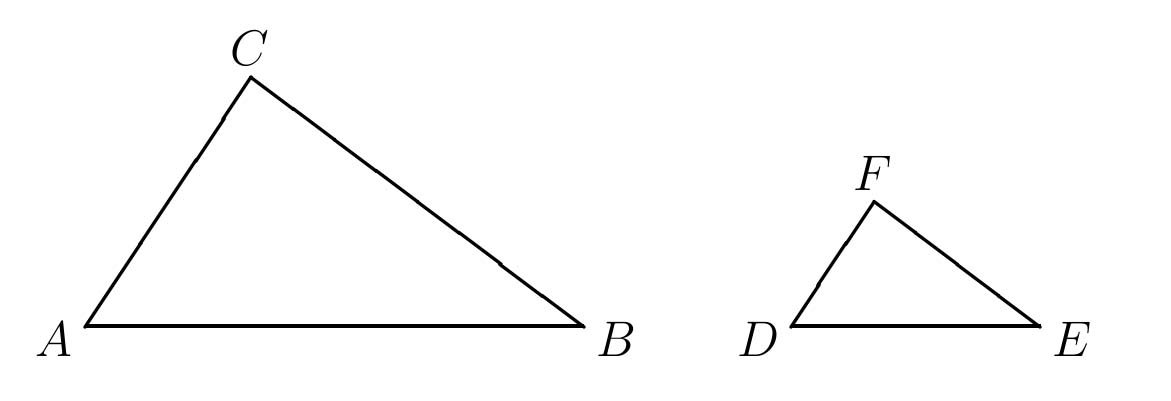 Ar šie trikampiai panašūs?
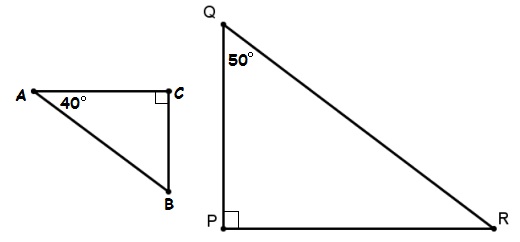 ?
TAIP
Sprendimas
2 požymisPagal dvi kraštines ir kampą tarp jų
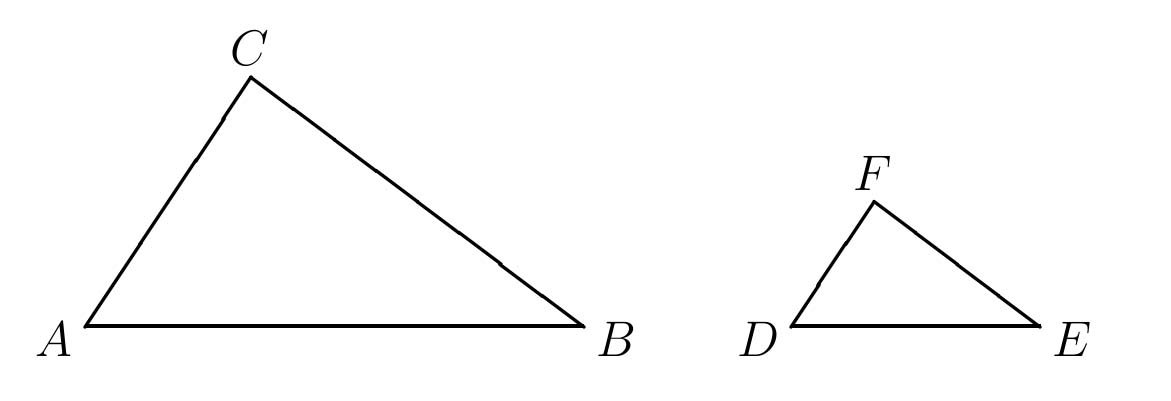 Ar šie trikampiai panašūs?
?
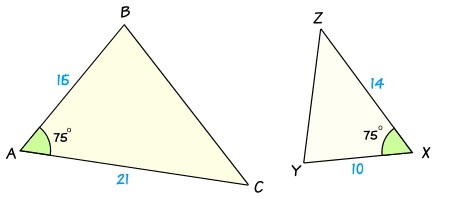 3 požymisPagal tris kraštines
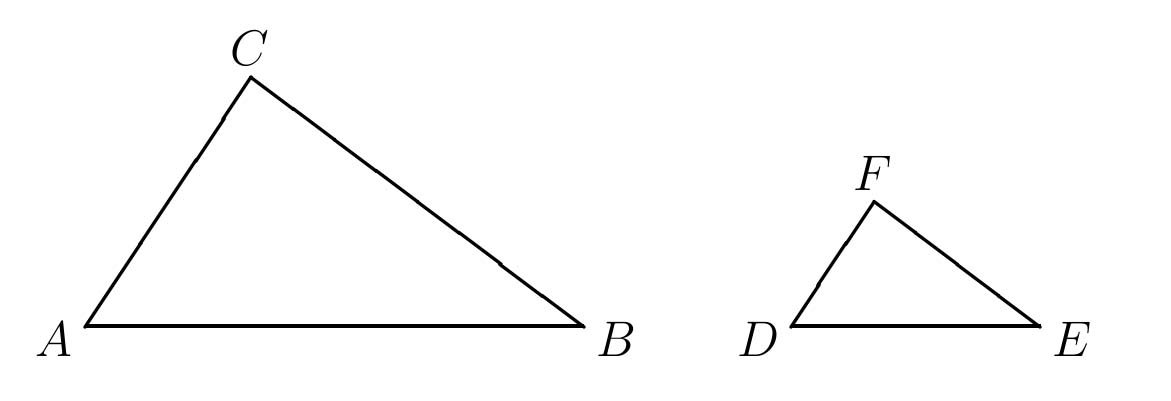 Ar šie trikampiai yra panašūs?
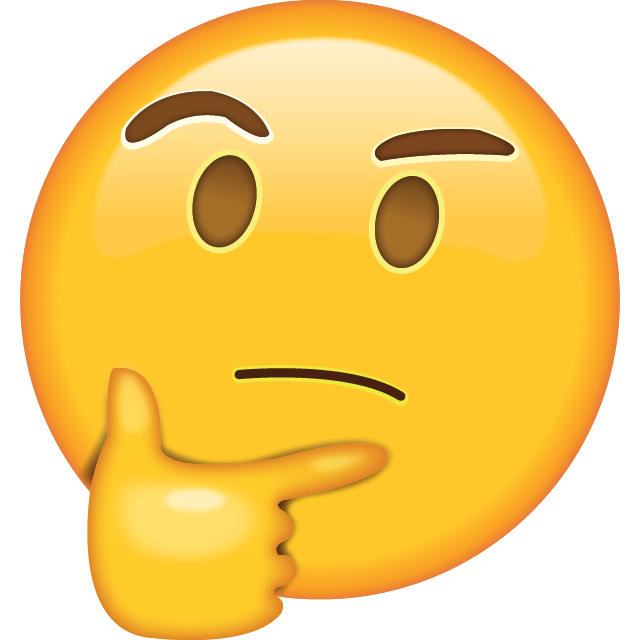 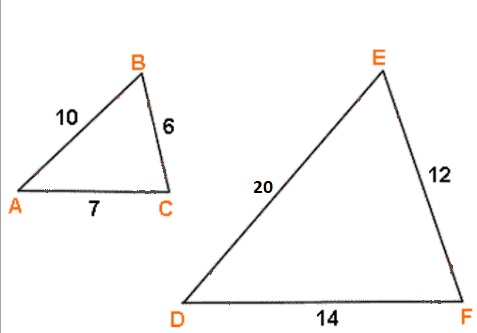 1
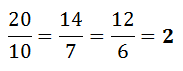 2
3
Panašiųjų trikampių perimetrų ir plotų santykis
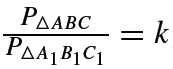 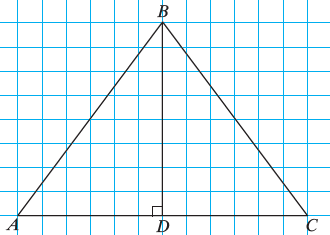 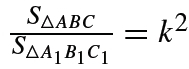 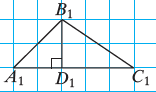 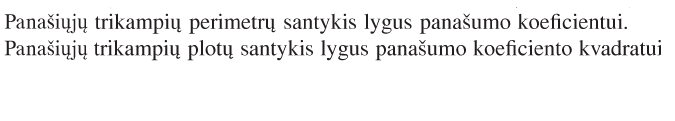 Užduotis
Atsakymas
Trikampio vidurio linija
Pavyzdys:
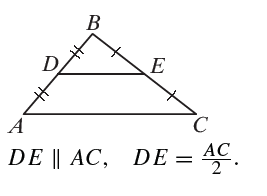 DE=14 cm
28 cm
AC=
Trikampio pusiaukraštinių savybė
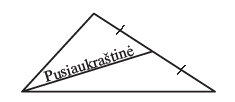 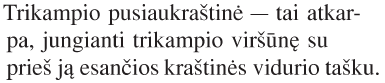 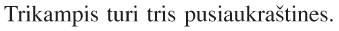 .
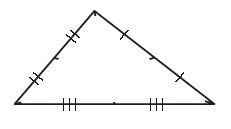 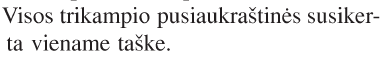 Trikampio pusiaukraštinių savybė
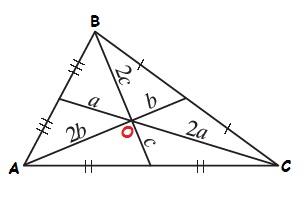 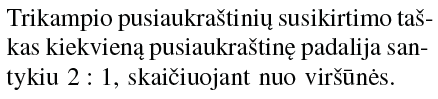 D
F
Pavyzdys:
BE=?
E
BO=6 cm
1
OE= 6:2= 3 cm
2
BE=BO+OE=6+3=9 cm.
Trikampio pusiaukraštinių savybė
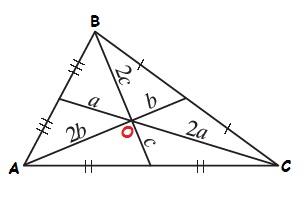 Užduotis:
D
F
AD=12 cm
E
AO=? OD=?
3b=12
2b+b=12
b=4
Atsakymas
OD=4 cm
AO=2·4=8 cm
Užduotis
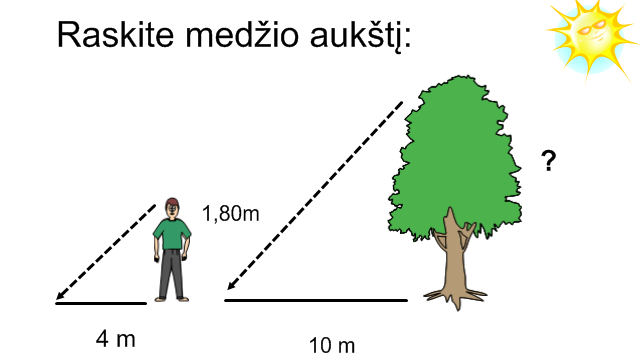 4∙x= 10 ∙1,80
4x=18
x=4,5 m
Sprendimas
Užduotis
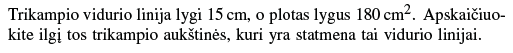 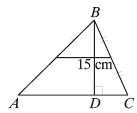 Pagalba
Nr. 1
Sprendimas
ir
Atsakymas
Pagalba
Nr. 2